UNIT 6 WHAT’S WRONG
6.6 NOW I CAN!
[Speaker Notes: https://hr.izzi.digital/#/repository/204]
UNIT 6 WHAT’S WRONG
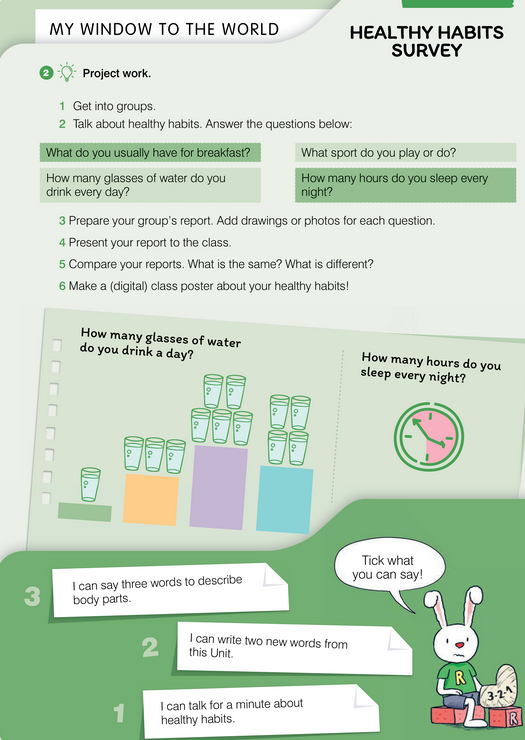 NOW I CAN!
[Speaker Notes: https://hr.izzi.digital/#/repository/204]
UNIT 6 WHAT’S WRONG
NOW I CAN!
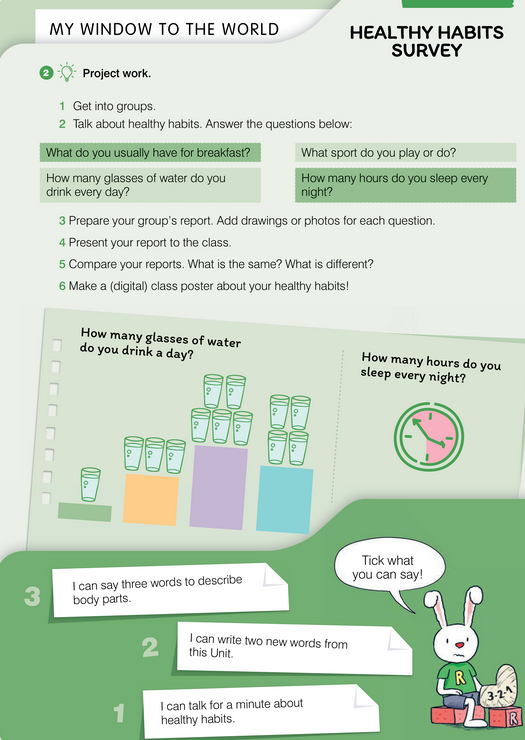 [Speaker Notes: https://hr.izzi.digital/#/repository/204]